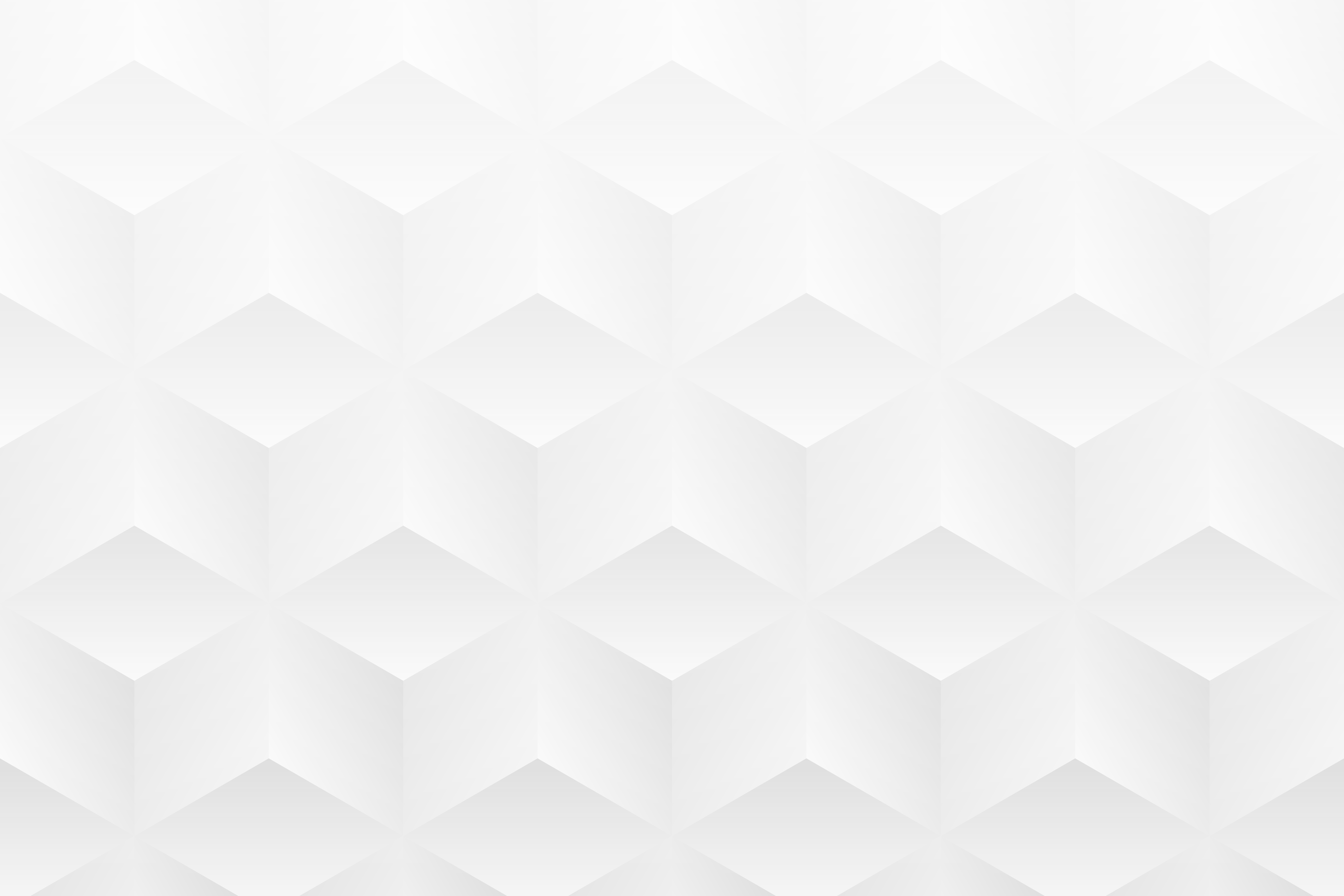 AGENCY ANNUAL MARKETING REPORT TEMPLATE EXAMPLE
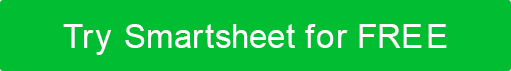 POSITIVE CHARGE
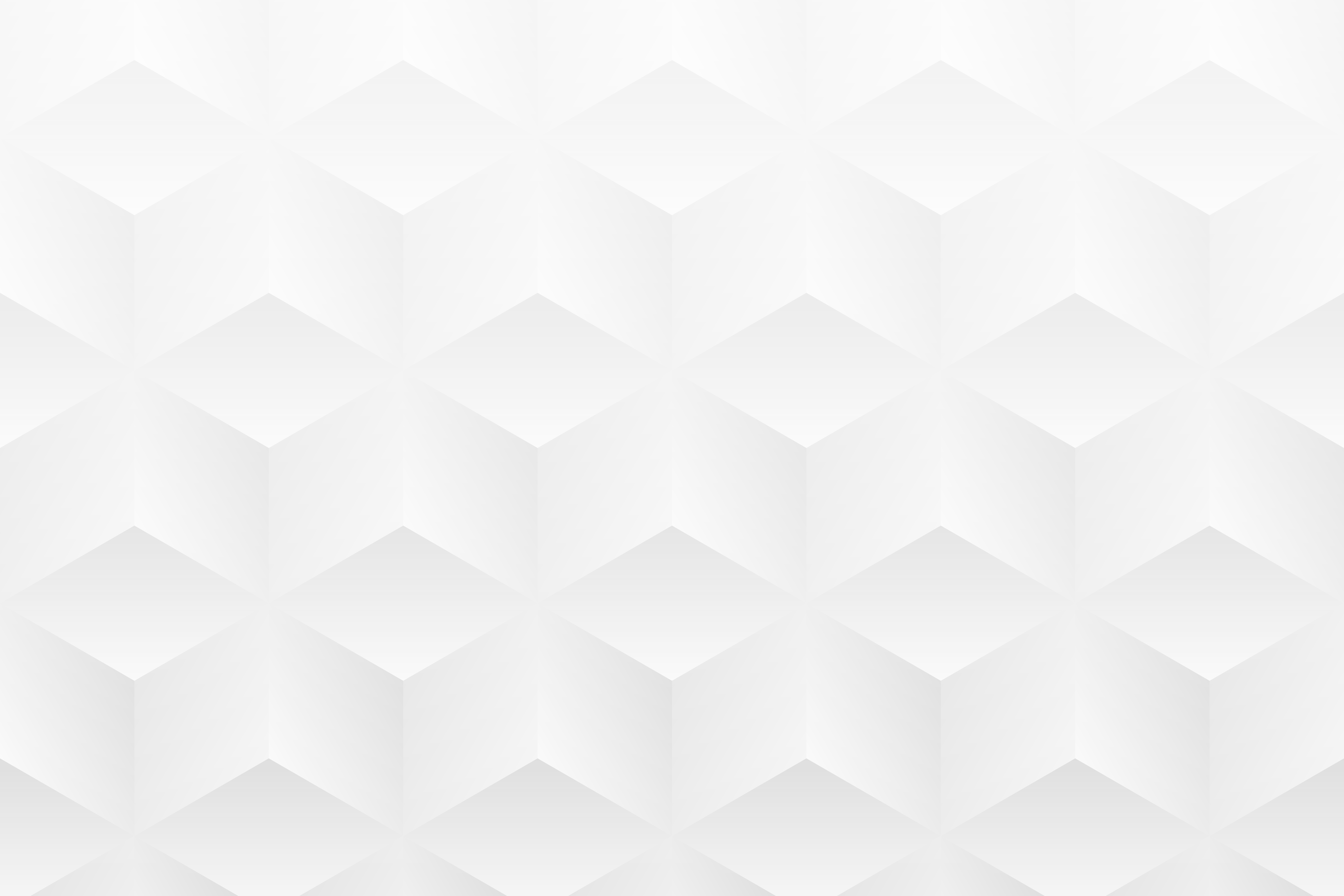 CONTENTS
6
1
AGENCY DEVELOPMENTS
EXECUTIVE SUMMARY
7
2
INDUSTRY TRENDS & INSIGHTS
CLIENT PORTFOLIO OVERVIEW
8
3
TESTIMONIALS & CASE STUDIES
CAMPAIGN SUMMARIES
9
4
FUTURE OUTLOOKS & GOALS
PERFORMANCE METRICS
5
FINANCIAL OVERVIEW
AGENCY ANNUAL MARKETING REPORT PRESENTATION EXAMPLE
PROJECT REPORT
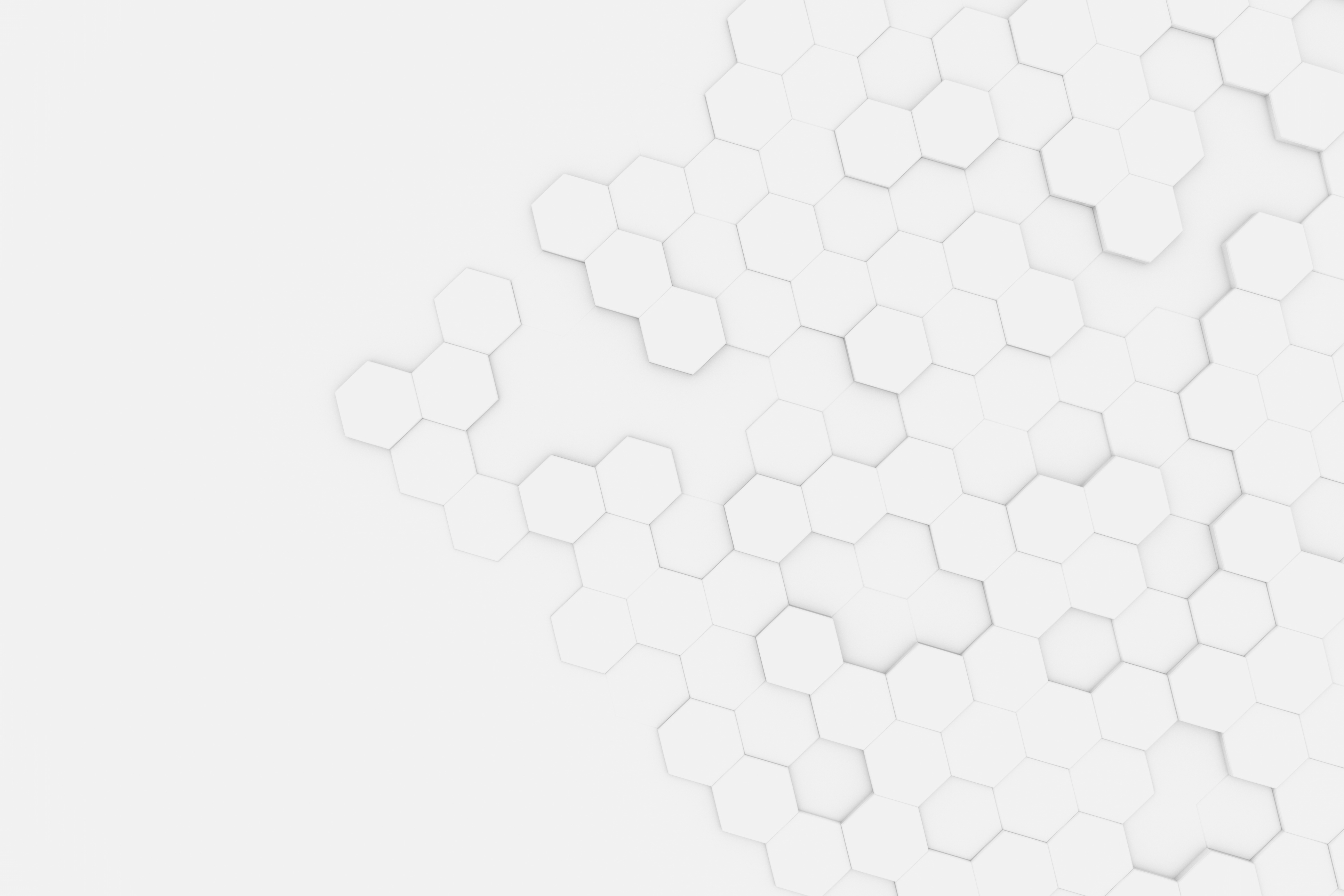 1. EXECUTIVE SUMMARY
GROWTH
UP 35%
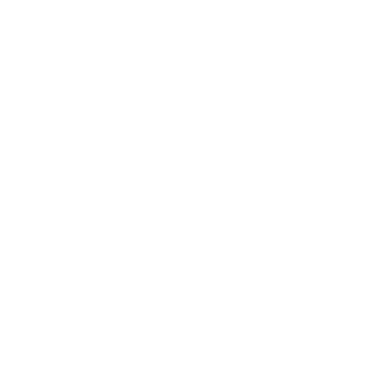 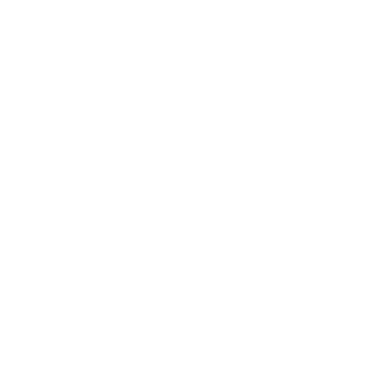 In 20XX, Positive Charge made electrifying strides in promoting EV charging solutions, achieving a 35% growth in client acquisition and spearheading 15 award-nominated campaigns. Our commitment to a greener tomorrow echoed in every campaign we executed.
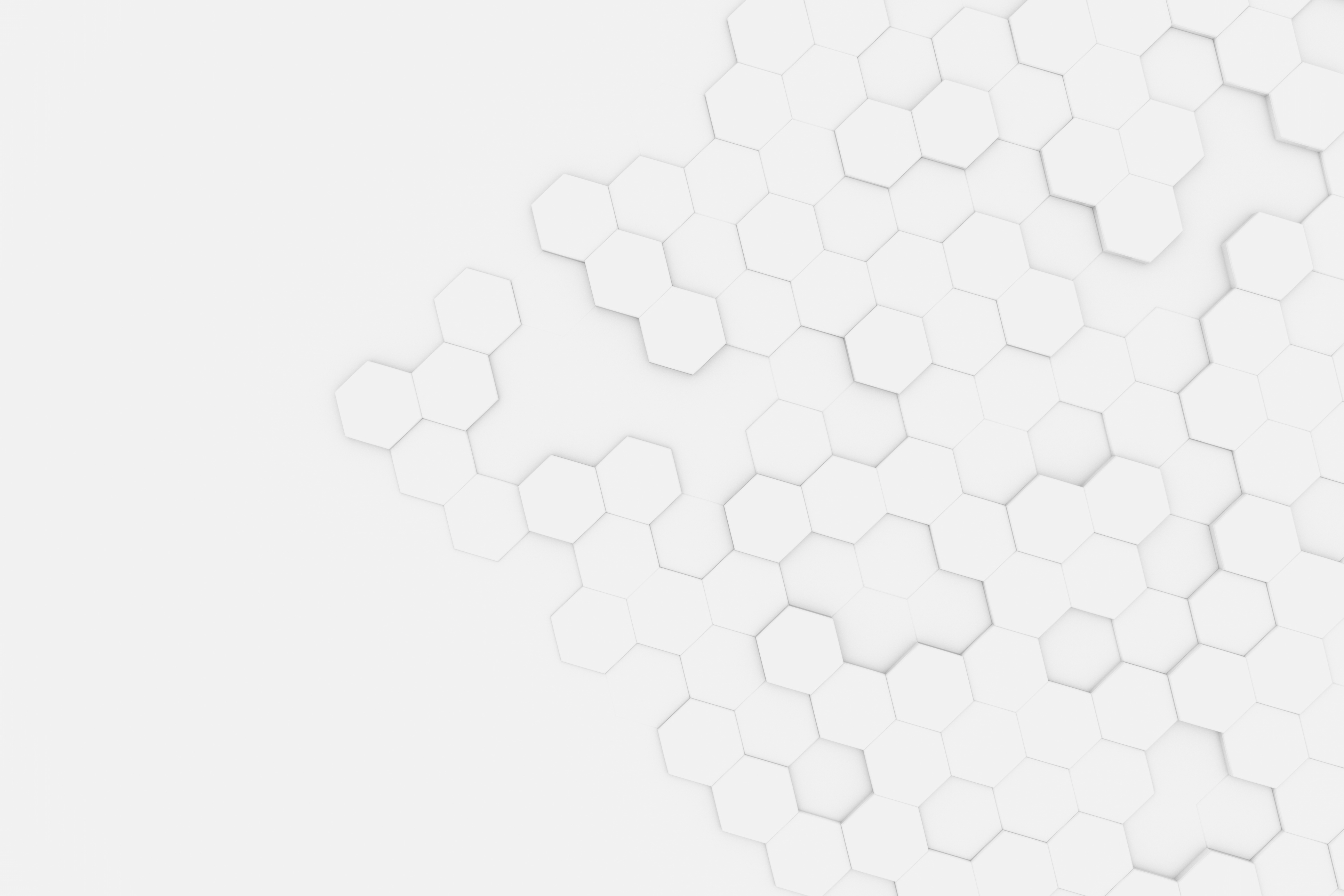 2. CLIENT PORTFOLIO OVERVIEW
CLIENTS
75
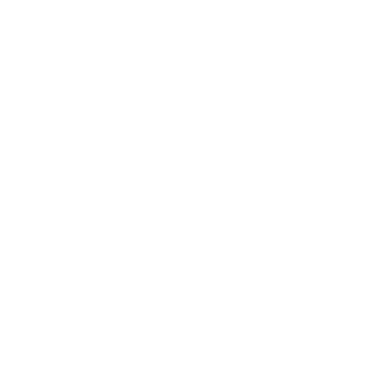 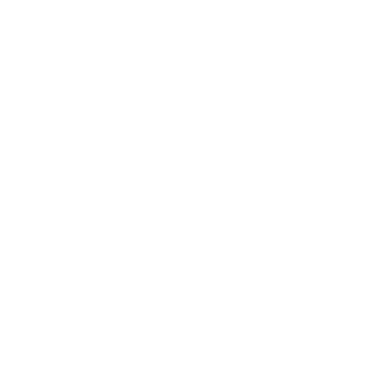 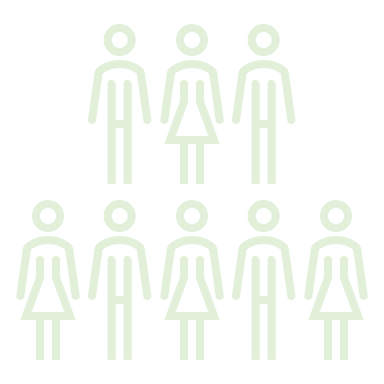 We proudly served over 75 clients, predominantly in the automotive and renewable energy sectors. Major names include ElectroMotors, GreenWheels, and UrbanCharge.
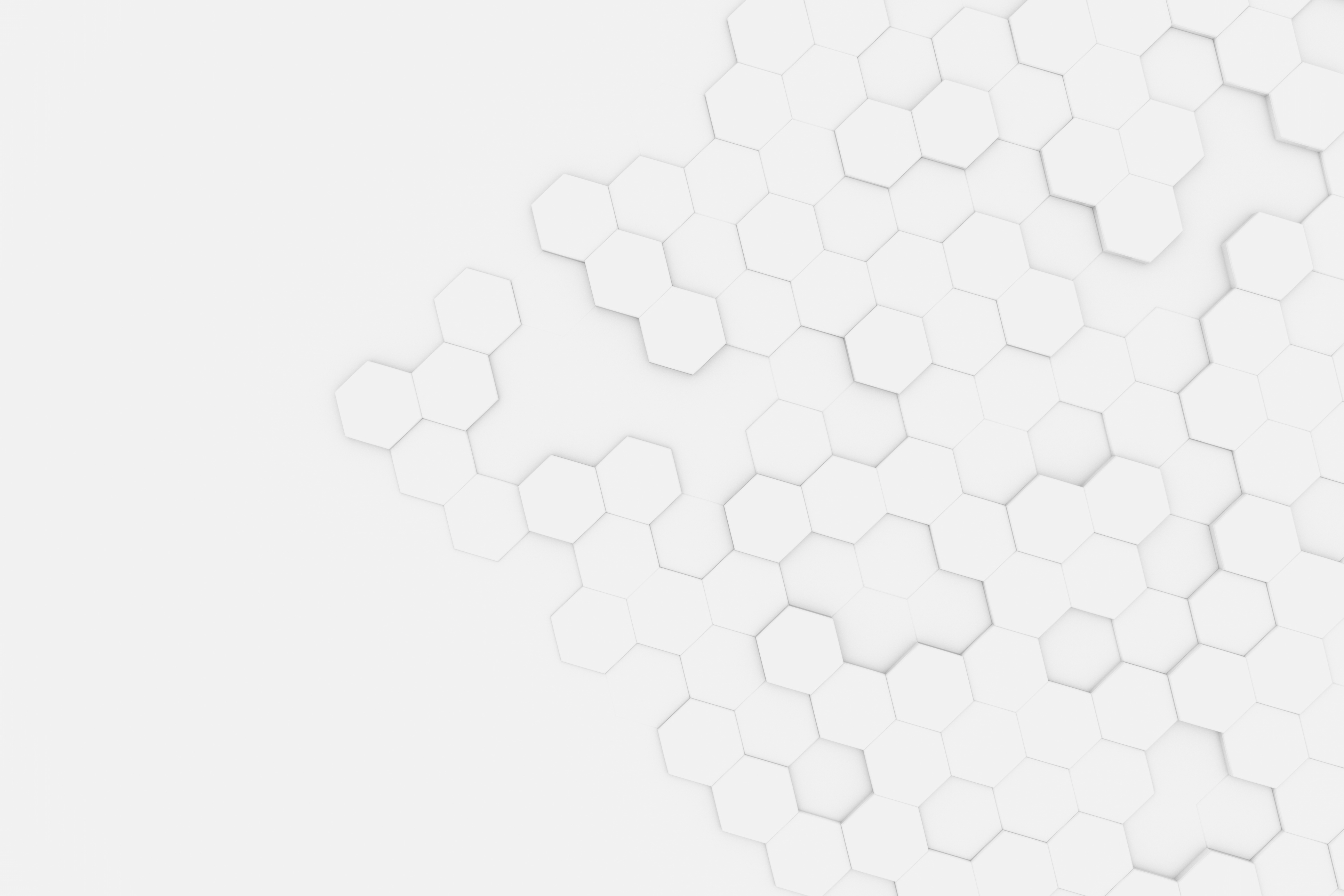 3. CAMPAIGN SUMMARIES
CAMPAIGNS
50% SPIKE
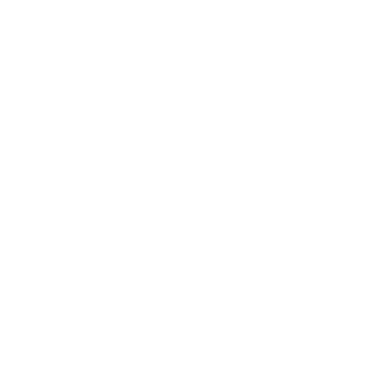 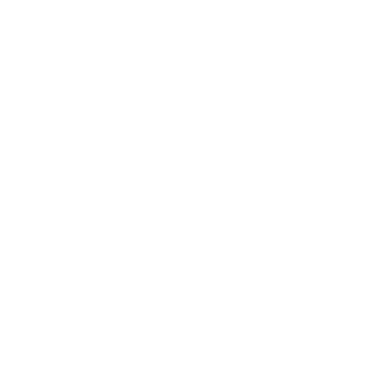 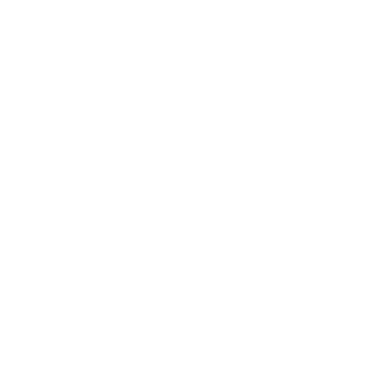 ElectroMotors Launch Campaign: Introduced their latest EV model with an integrated Positive Charge solution. Achieved a 20% increase in model reservations and received the "Innovative Green Campaign" award.

UrbanCharge City Initiative: Positioned charging stations at key urban locations. Resulted in a 50% spike in station usage in three months.
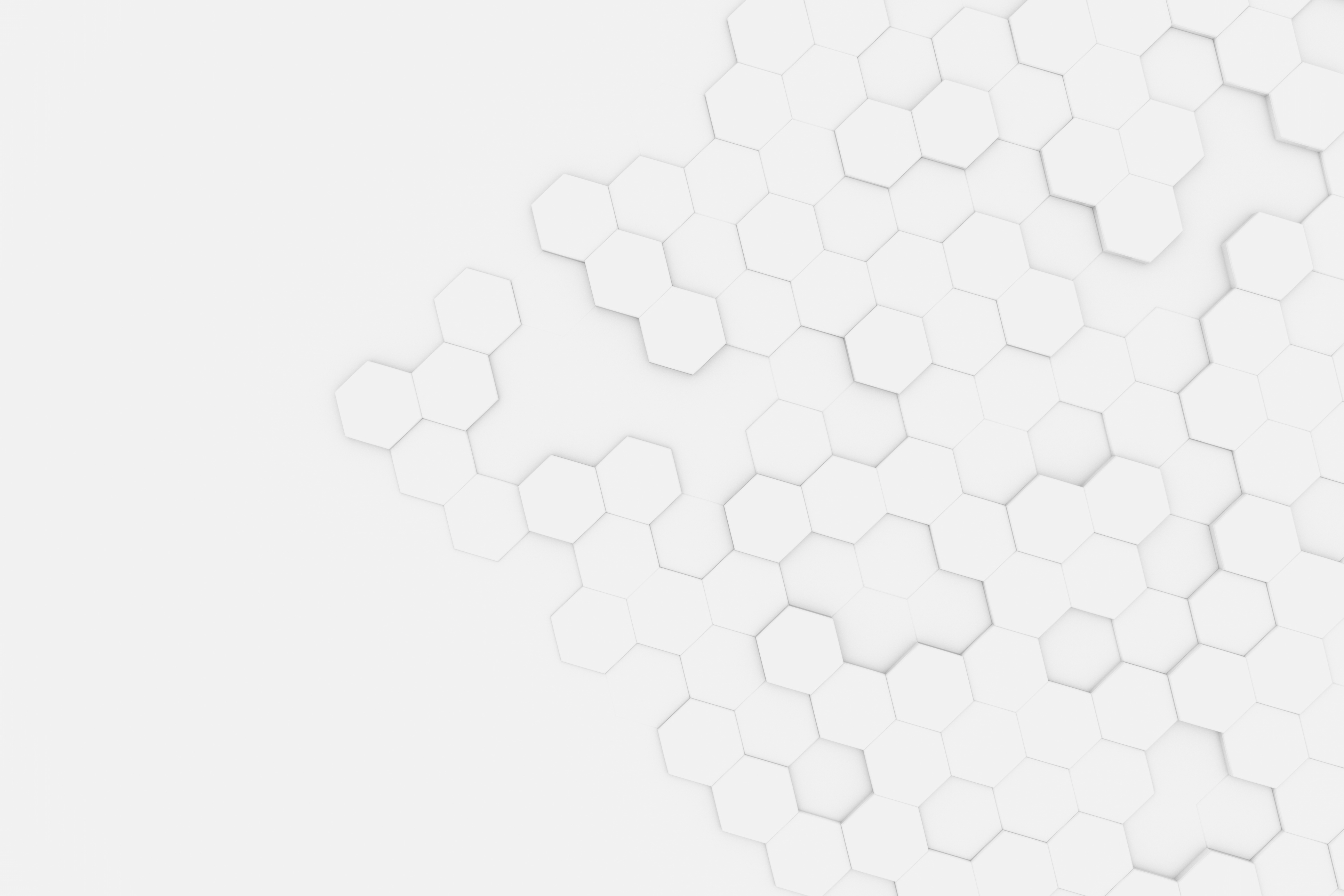 4. PERFORMANCE METRICS
METRICS
25%
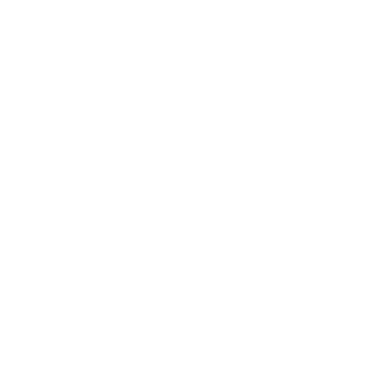 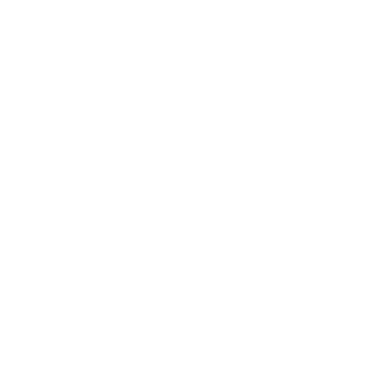 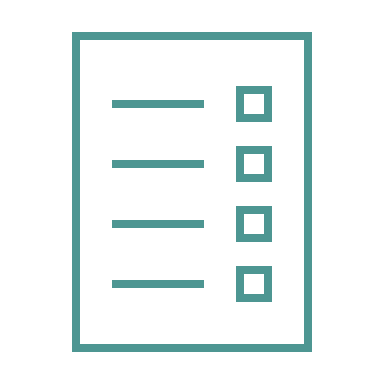 ROAS: $3.50 for every dollar spent.

Brand Awareness: 60% increase in brand mentions and online discussions.

Conversion Rate: From interest to station installation, a robust 25% conversion was observed.
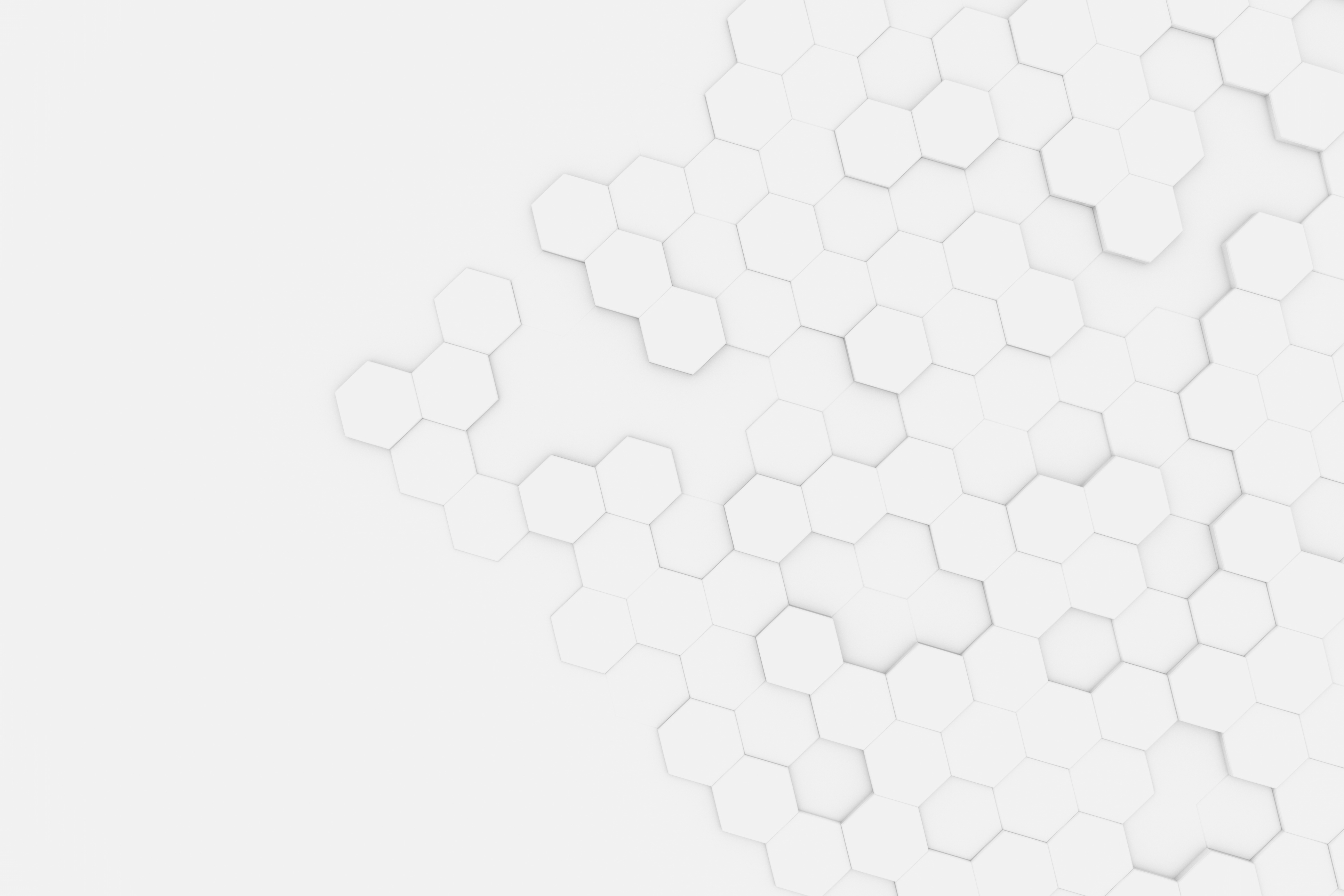 5. FINANCIAL OVERVIEW
OVERVIEW
$2.5M
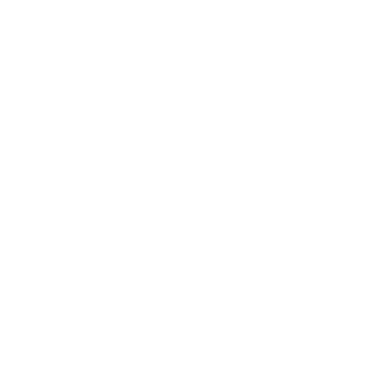 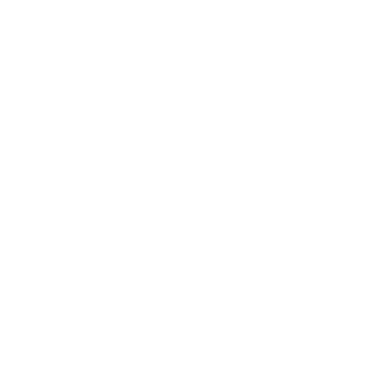 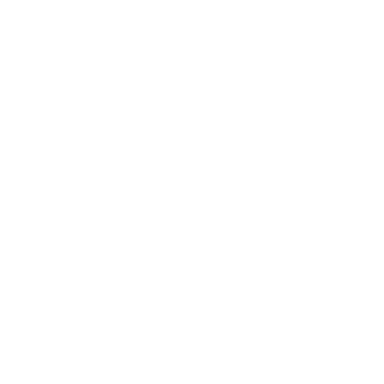 Revenue: $4.5M, a growth of 18% from the previous year.

Profit: $2.1M after adjusting for campaign and operational costs.
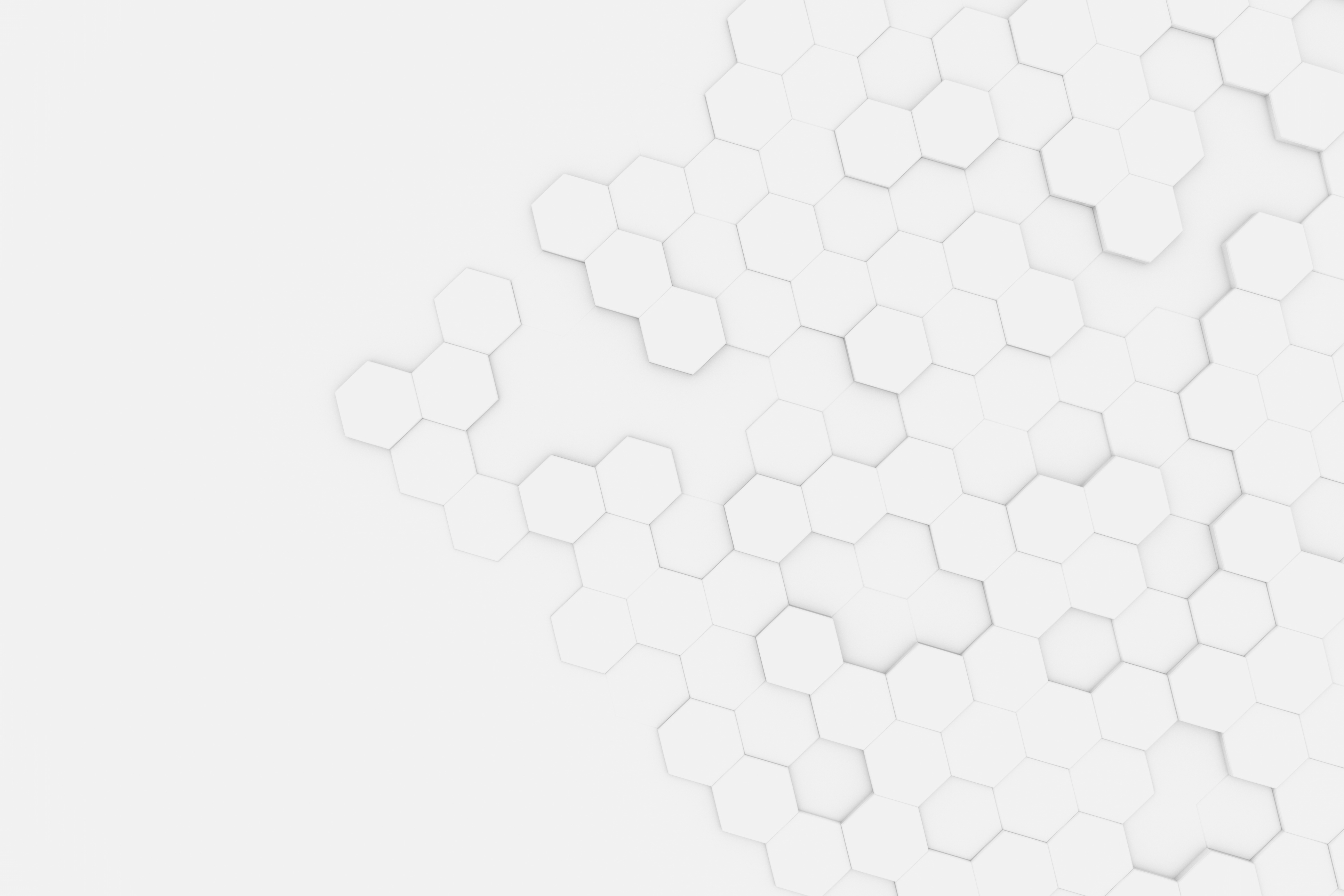 6. AGENCY DEVELOPMENTS
UPDATES
10 HIRES
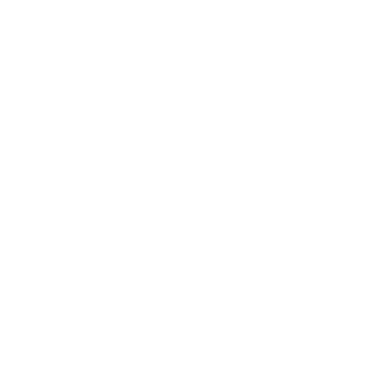 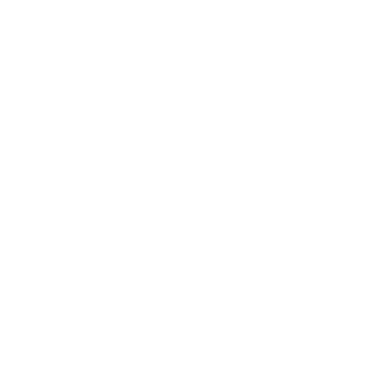 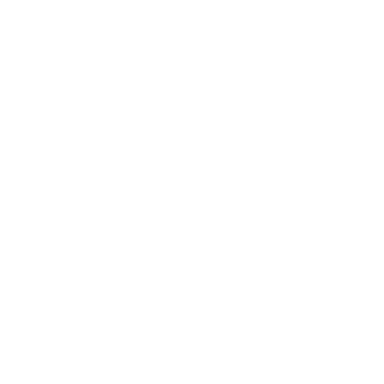 Team Expansion: Welcomed 10 new marketing professionals and strategists.

New Office: Inaugurated our state-of-the-art workspace in San Francisco's tech hub.

Tech Advancement: Launched our AI-driven analytics tool, ChargeInsight.
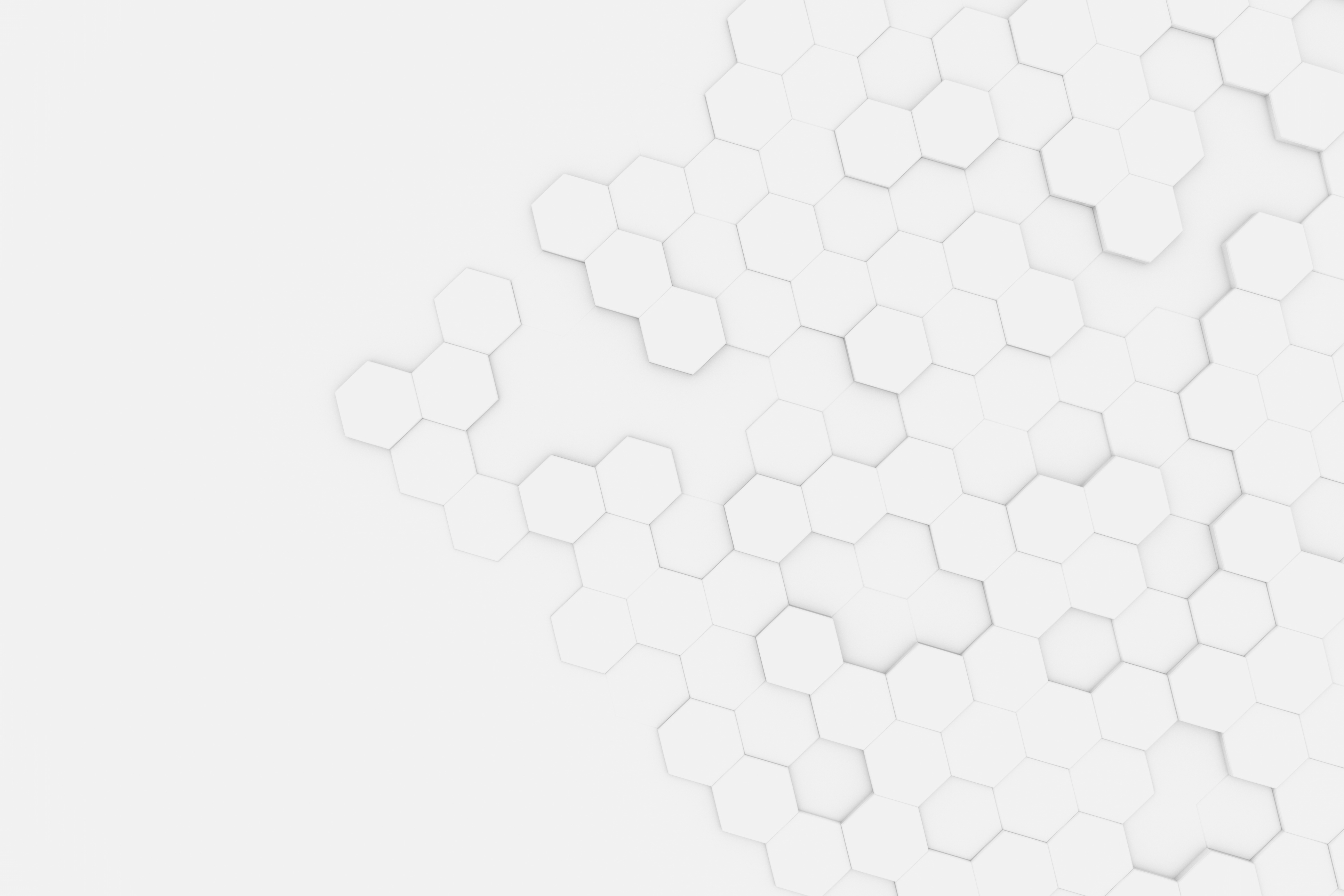 7. INDUSTRY TRENDS & INSIGHTS
TRENDS
UP 40%
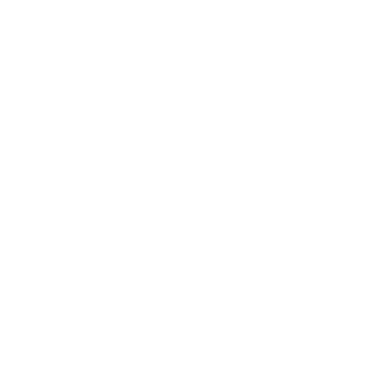 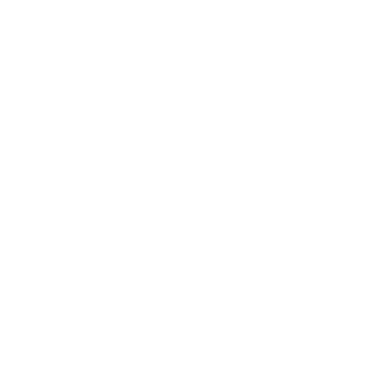 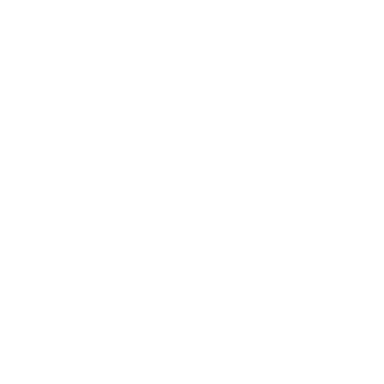 The EV charging domain is rapidly expanding, with consumer demand surging by 40%. Urban regions are particularly receptive, with a notable trend being the integration of EV charging in commercial spaces like malls and theaters.
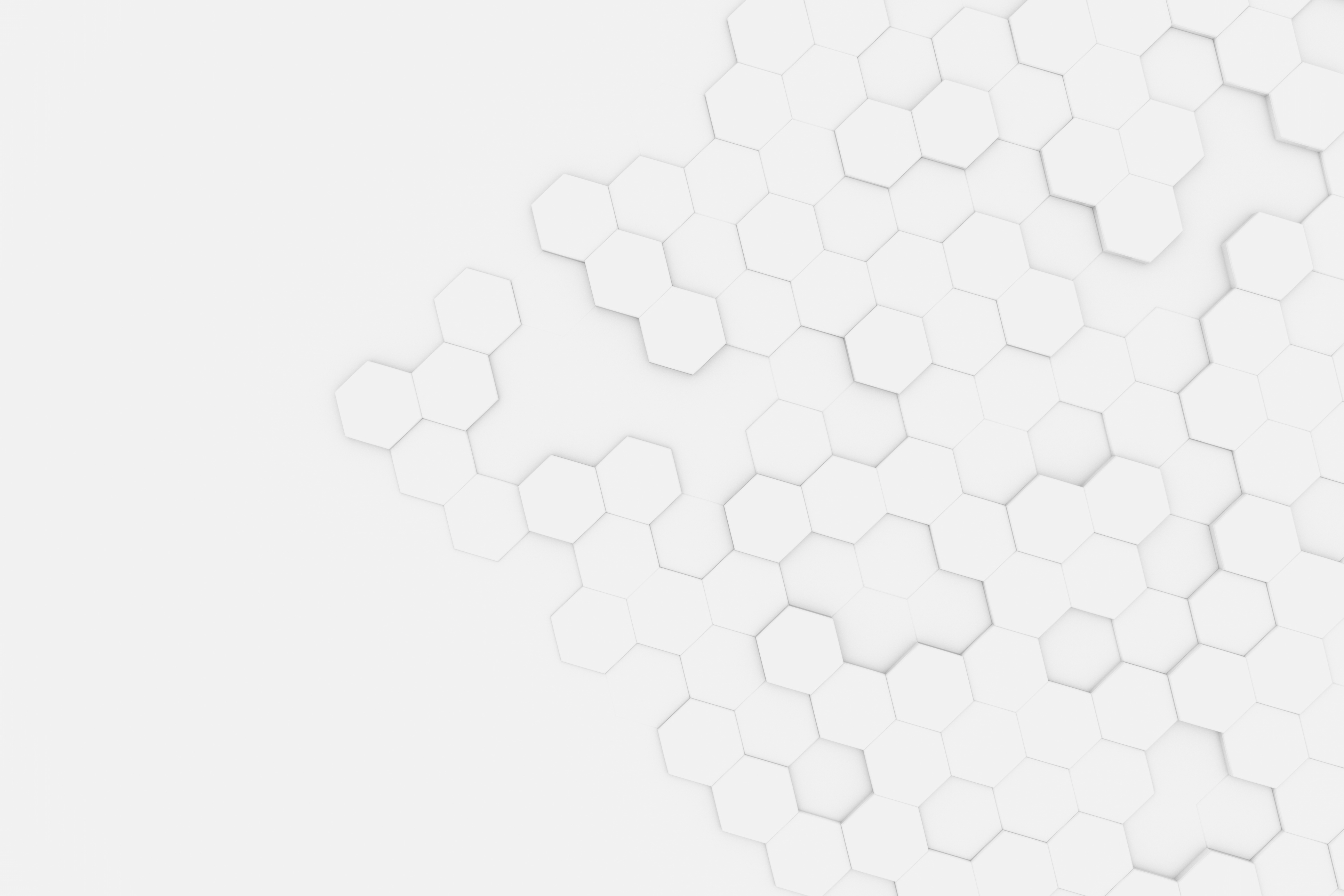 8. TESTIMONIALS & CASE STUDIES
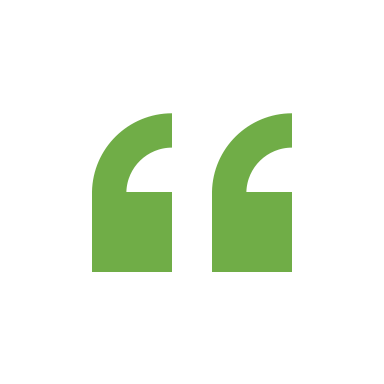 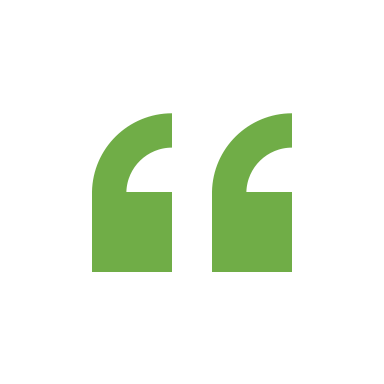 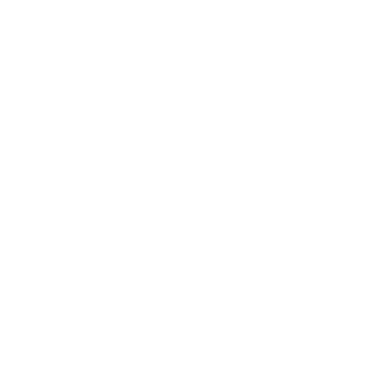 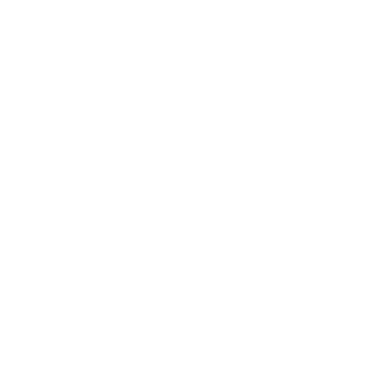 Positive Charge's campaign was a game-changer for us. Their vision aligns with ours, making the partnership fruitful.
After our six-month campaign, GreenWheels saw a 30% rise in their charging station subscriptions.
ElectroMotors CEO, Jane Doe
Case Study - GreenWheels
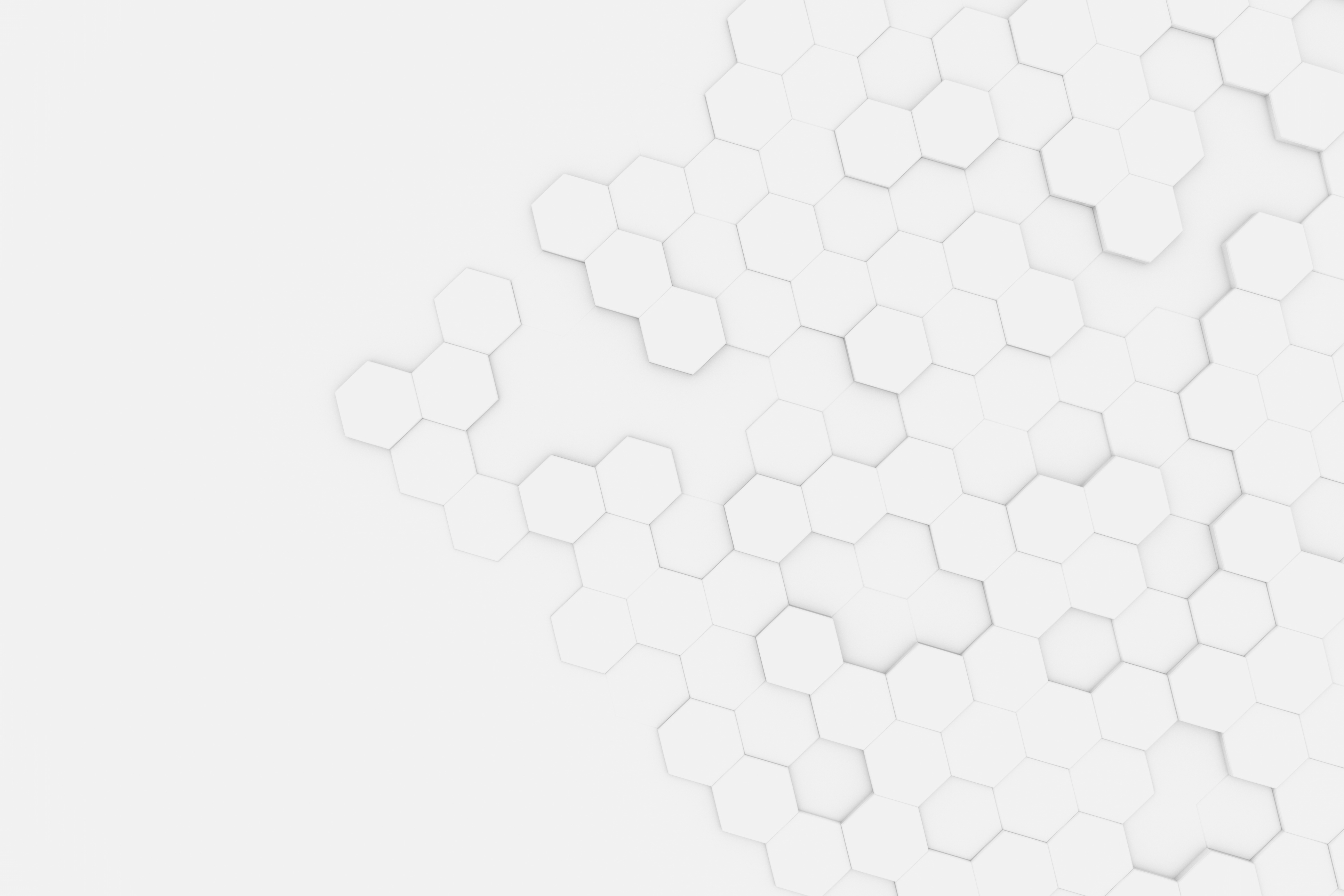 9. FUTURE AND OUTLOOK
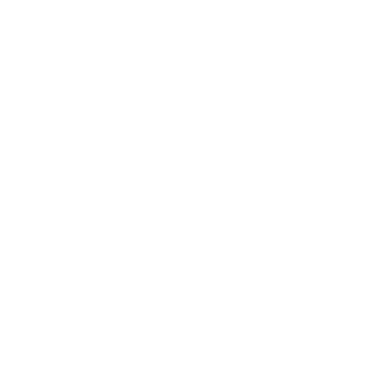 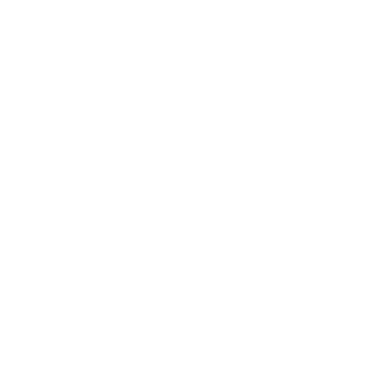 20XX is set to be electrifying! We're targeting a 50% growth in the automotive sector, expanding to European markets, and launching three proprietary tools for enhanced campaign efficiency.
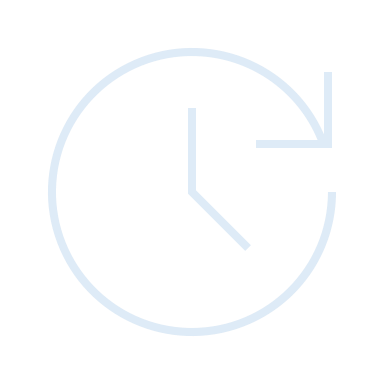 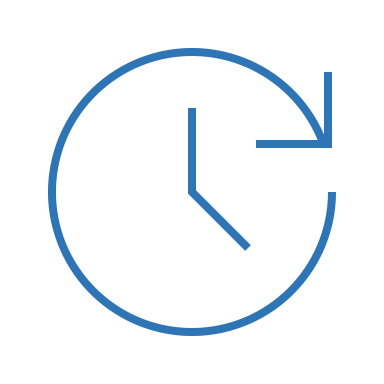 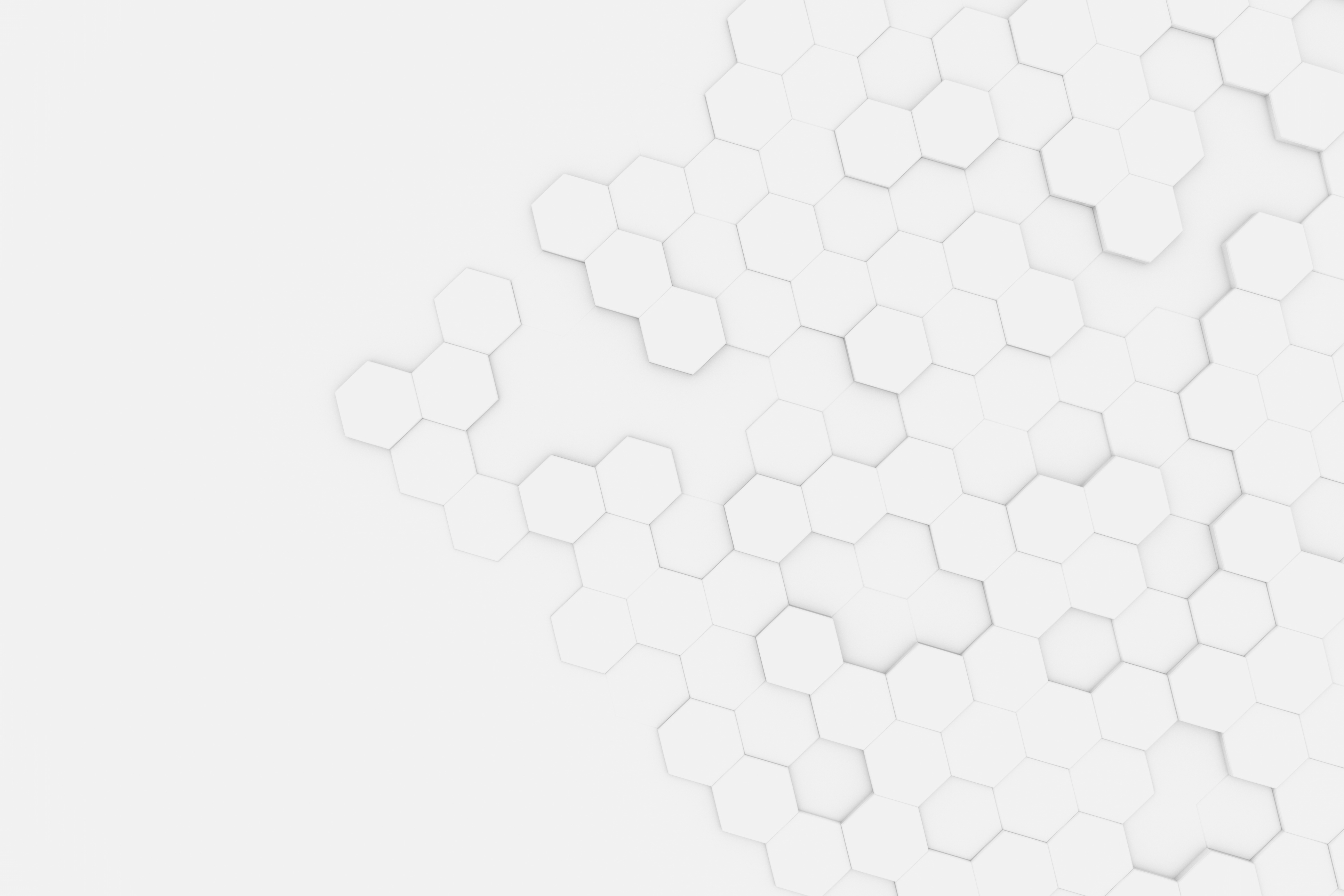 NOTES
summary information / comments